ML and Society
May 10, 2022
The HOW worksheet
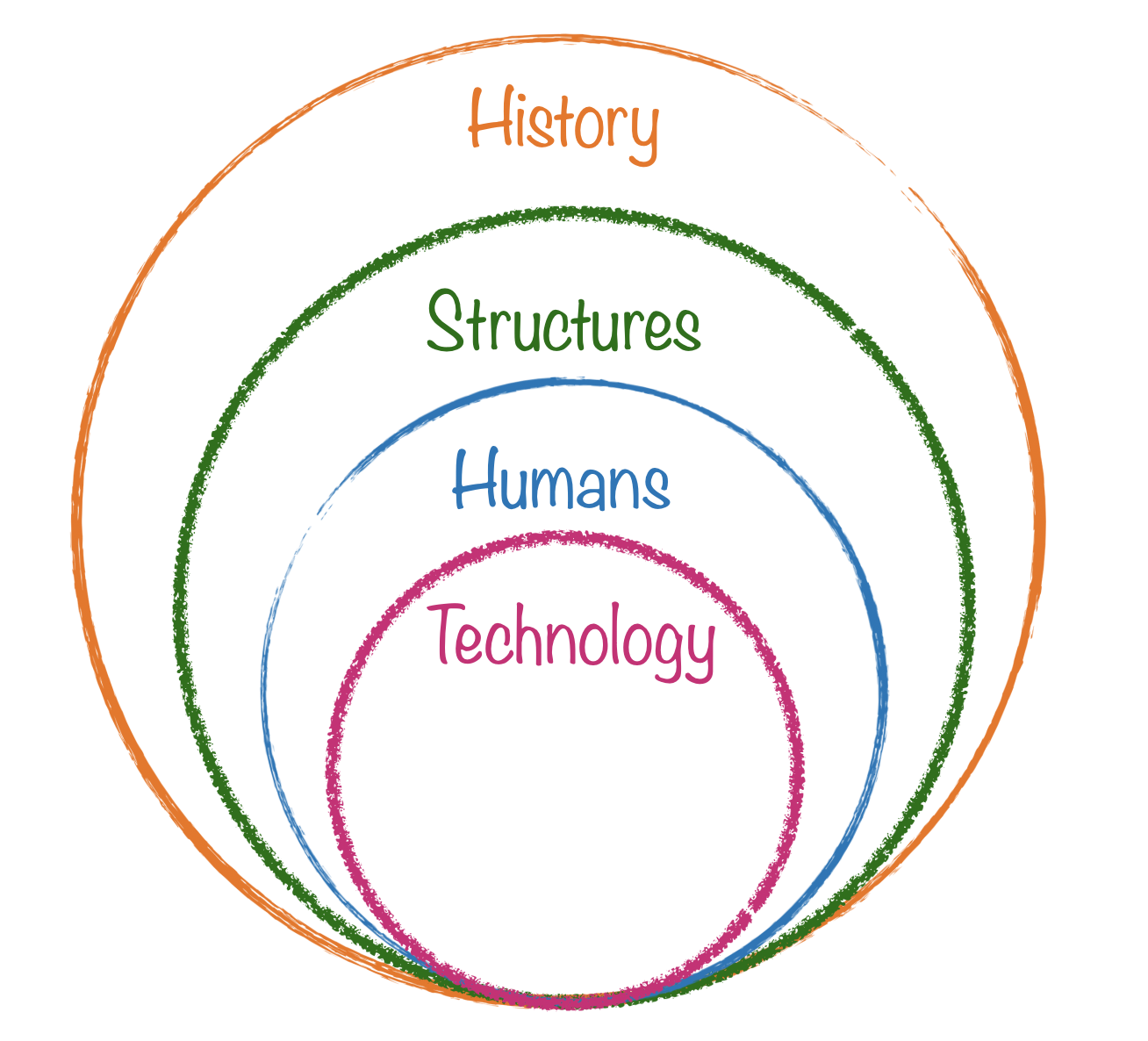 Discuss your HOW solutions! [16 minutes]
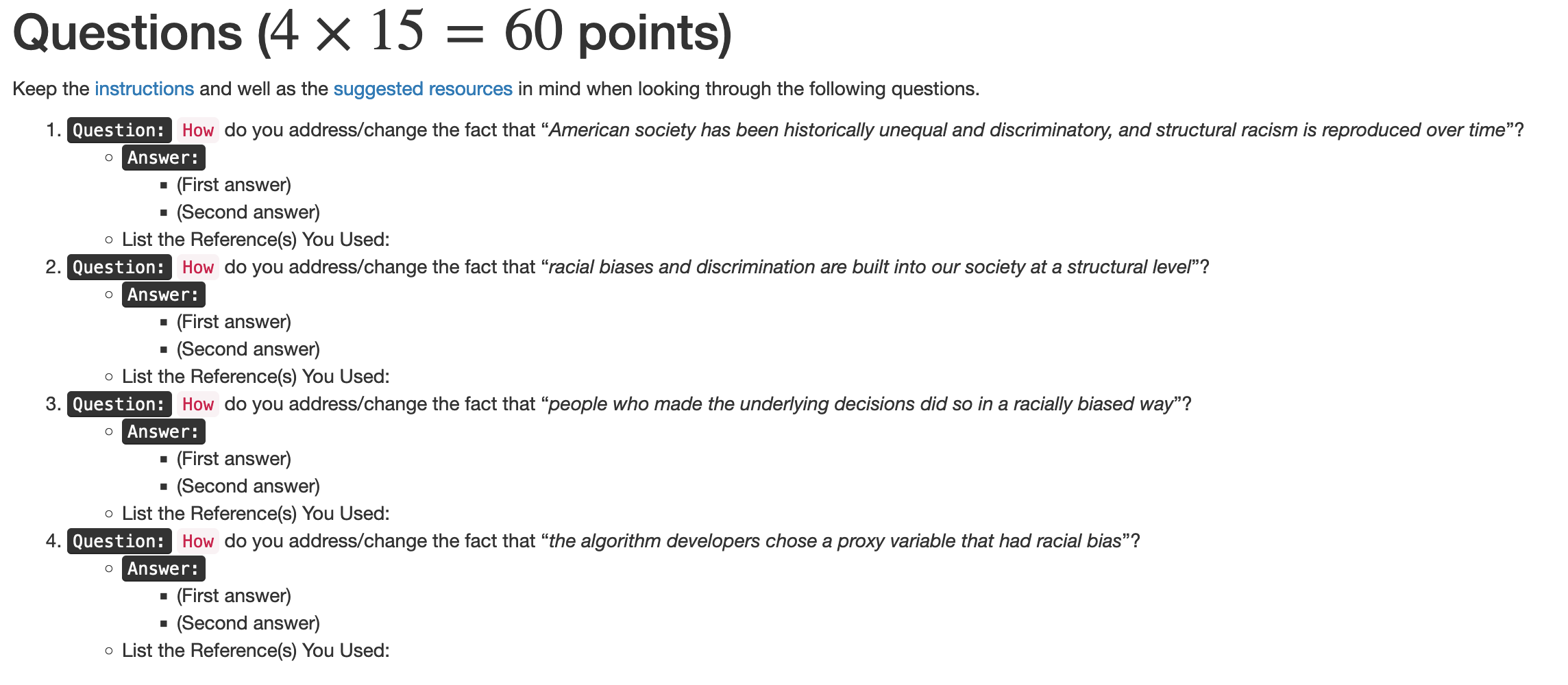 Discuss solving racism worksheets! [16 minutes]
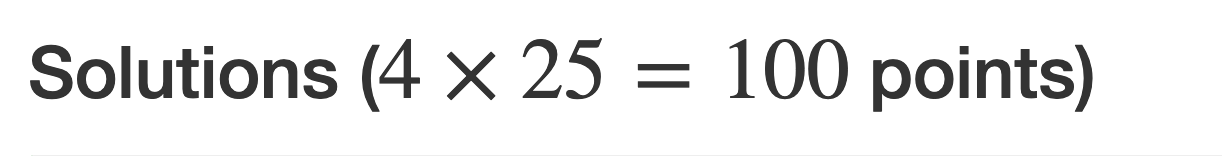 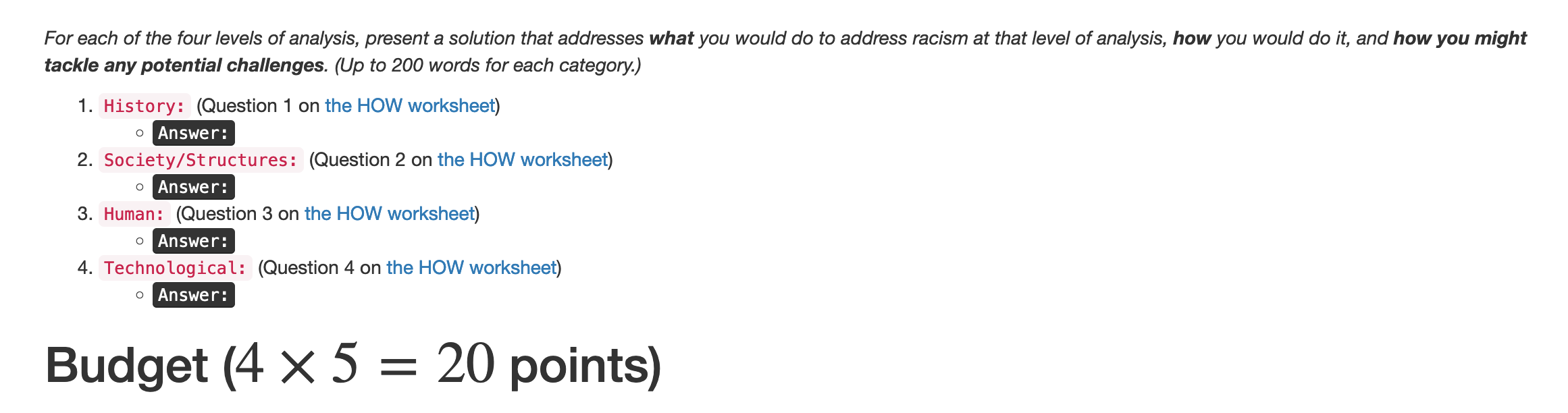 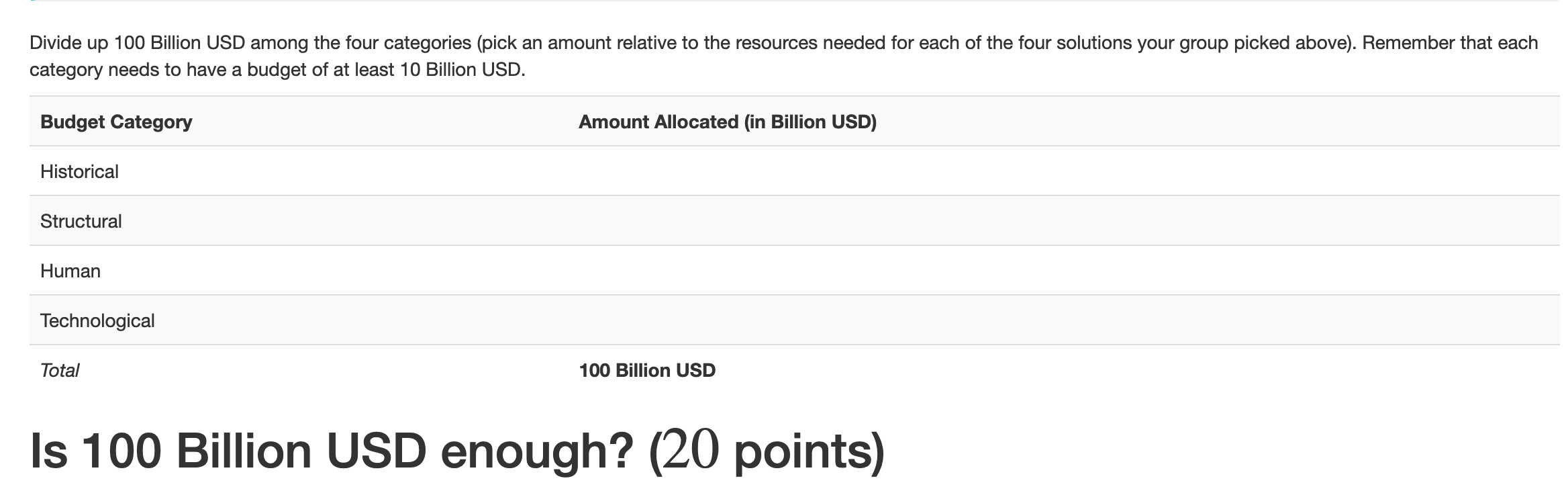 Create your presentations [10 mins]
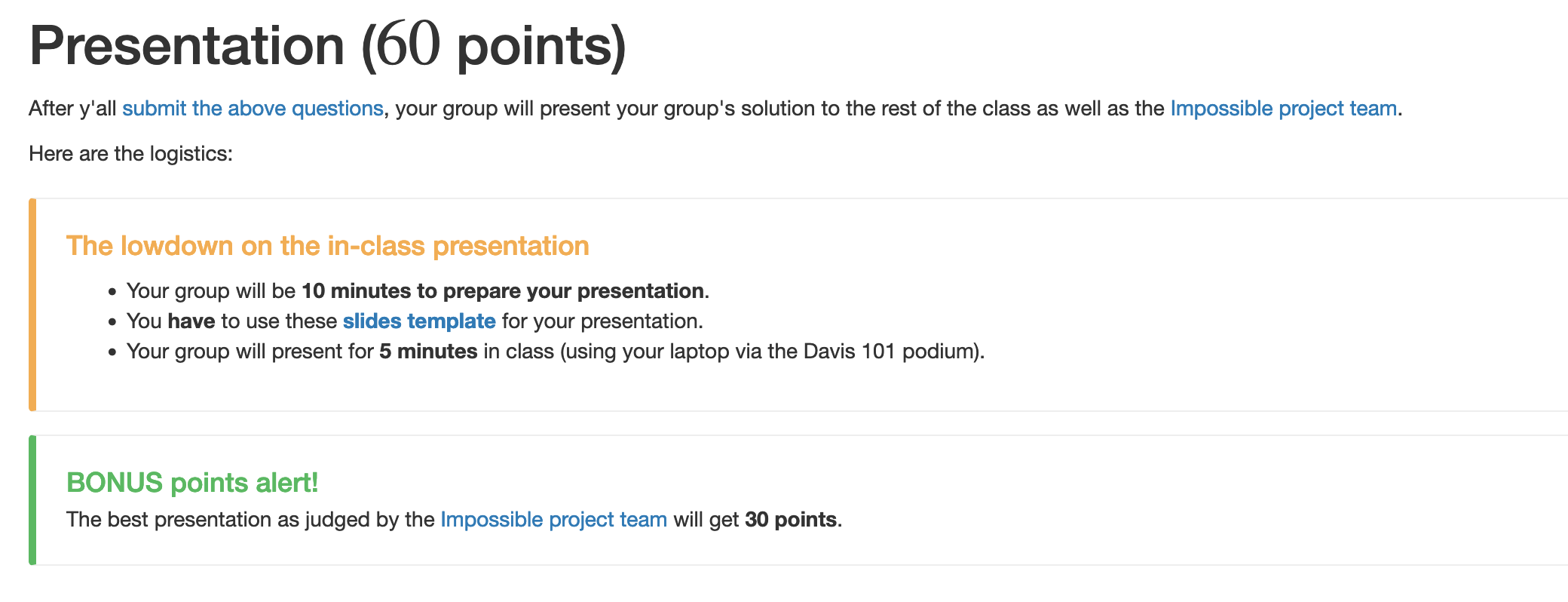 Now present… (4 X 4 = 16 mins)
Multiple notions of fairness

Human Acceptance

Teaching tools

Algorithmic Auditing
Passphrase for today: Charlton McIlwain
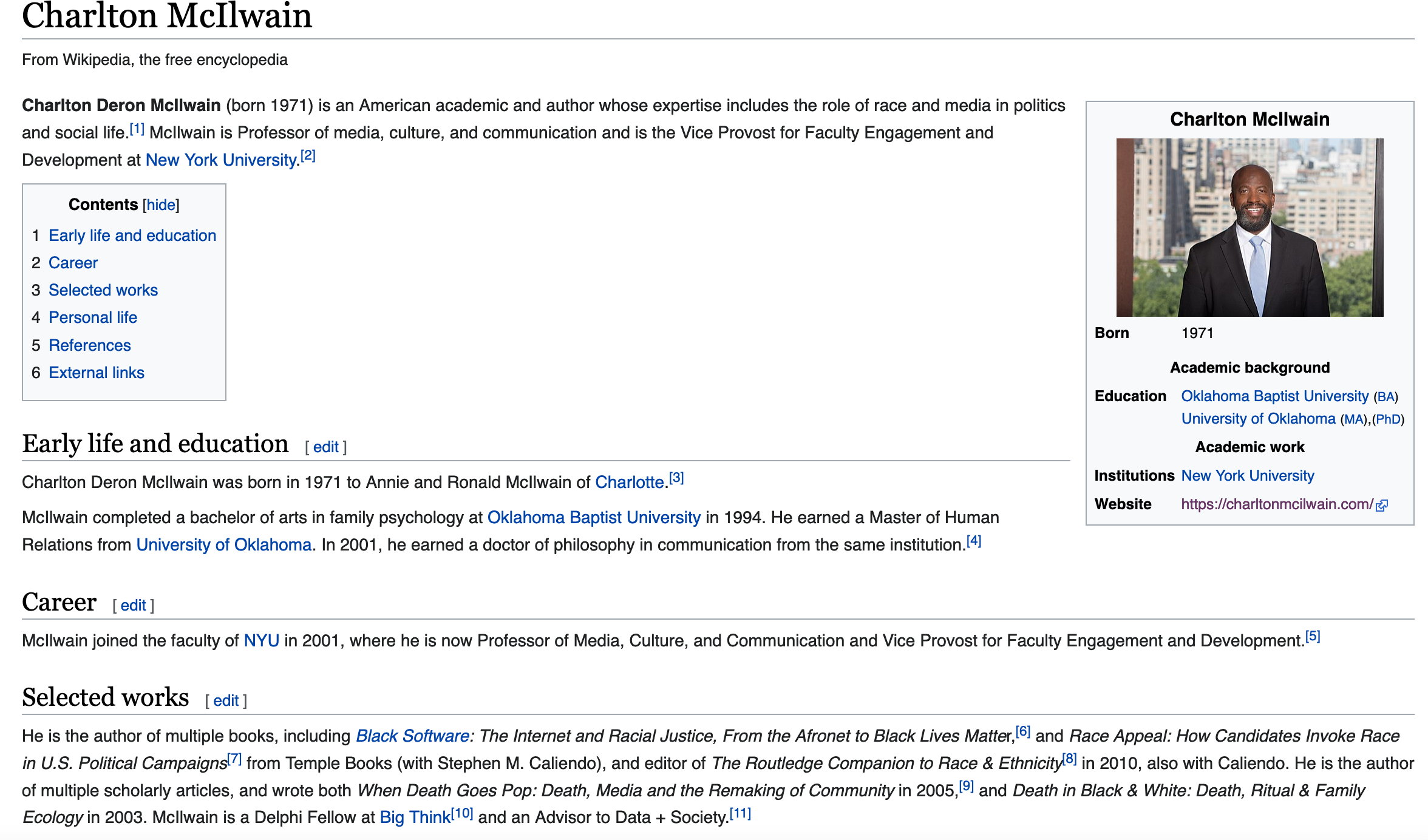 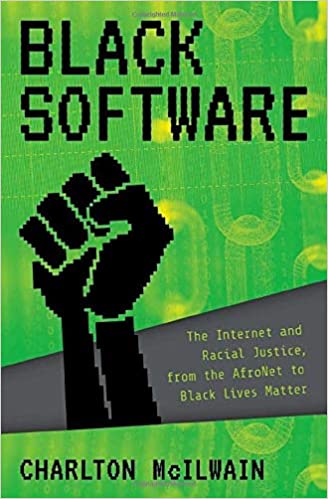 Announcing the winner!